Update on Yucca Mountain andTransportation Impacts on  Native American Communities
Bob Halstead
Office of the Governor
Nevada Agency for Nuclear Projects
March 26, 2015
Overview
What Exists at Yucca Mountain Today
Spent Fuel and High-Level Nuclear Waste Transportation Risks
Impacts on Native American Communities
Recent Developments
What Exists Today at Yucca Mountain
Discussion necessary because of misinformation presented in pro-Yucca Mountain media reports
No waste disposal tunnels
No waste handling facilities
No repository construction authorization
No railroad access
Expired BLM land withdrawal
Only  Exploratory  Tunnel Exists Cannot be used for storage or disposal
Safety and Environmental Case Against Yucca Mountain
The site is not suitable for development as a geologic repository
The DOE license application is incomplete,  inaccurate, and no longer valid
The DOE Yucca Mountain transportation impacts are unacceptable
The DOE environmental impact statement (EIS) does not comply with the National Environmental Policy Act (NEPA)
Transportation Risks
Incident-free exposures to members of the public; 
Incident-free exposures to transportation workers;
Release of radioactive material as a result of the maximum reasonably foreseeable transportation accident; & 
Release of radioactive material following a successful act of sabotage or terrorism


Source: Halstead and Dilger, ANS IHLRWMC 2011, Albuquerque, NM, April 10-14, 2011, Pp. 410-411.
Spent Fuel Assemblies Are Lethally Radioactive during Transportation
Spent fuel activity and surface dose rates are provided in DOE-NRC, Waste Confidence Proceeding, Statement of Position of the U.S. Department of Energy, DOE/NE-007(April 15, 1980) Table II-4, p.II-56. NRC defines lethal dose as the dose of radiation expected to cause death to 50 percent of an exposed population within 30 days, typically 400 to 450 rem (4 to 5 sieverts) received over a very short time. See http://www.nrc.gov/reading-rm/basic-ref/glossary/lethal-dose-ld.html.
Revised 2.12.2013
Shipping Cask Vulnerability in Severe Accident Fires is an Ongoing Debate
MacArthur Maze - 2007
Baltimore Rail Tunnel - 2001
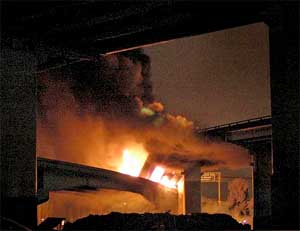 Tests Show Shipping Casks Are Vulnerable to Terrorist Attacks
Truck Cask Test, 1982
Rail Cask Test, 1998
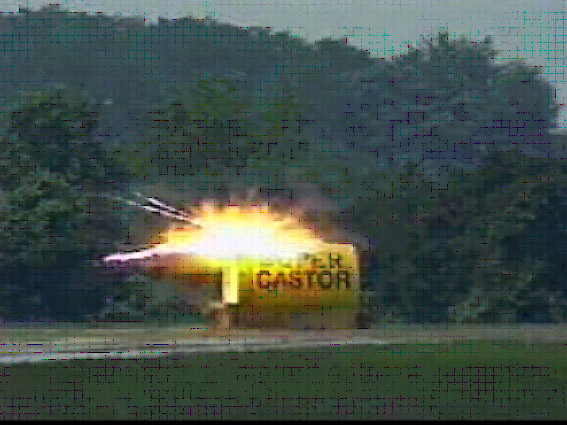 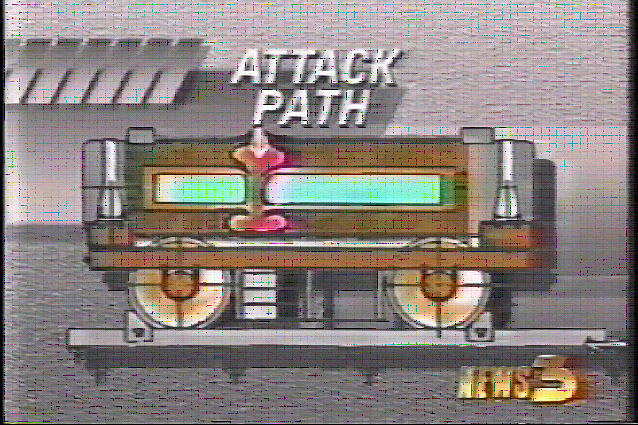 Shipments to Yucca MountainThe DOE proposed Action
Ship 9,495 rail casks (2,800 trains) & 2,650 truck casks over 50 years 
If No 2nd Repository: 21,909 rail casks (about 6,700 trains) & 5,025 truck casks 
Average 1-3 trains (3-5 casks per train) &   1-2 trucks (1 cask per truck) per week for 50 years
Every day, for 50 years, one or more loaded casks on rail or road, from 76 shipping sites to a single national repository or storage site
Shipping Sites and Yucca Mt.
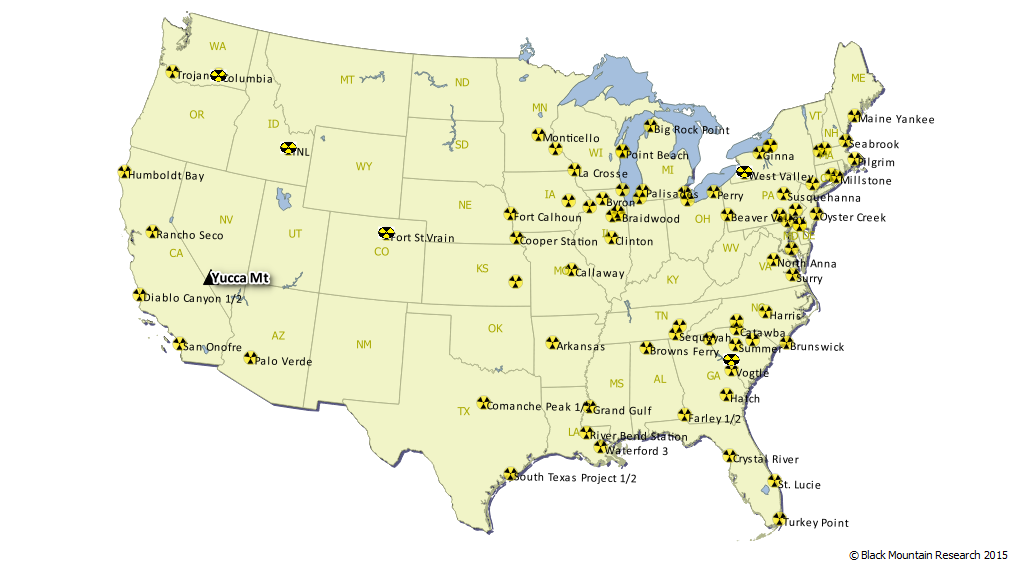 Unacceptable Las Vegas
Transportation Impacts
Rail through Las Vegas 
to Yucca Mountain via Caliente
Up to 110 trainloads per year
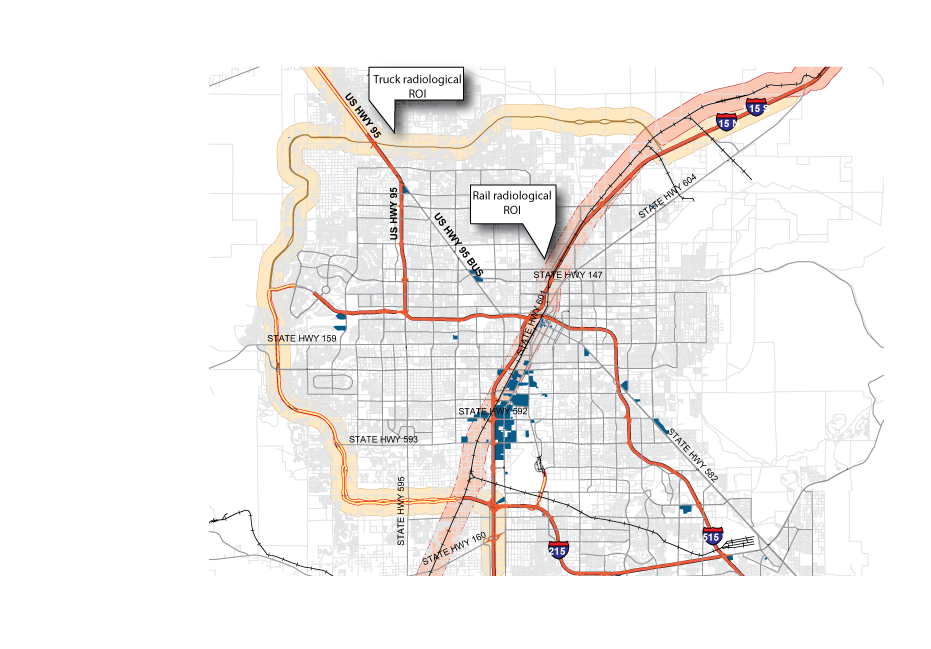 Located in Las Vegas within 0.5 mile
 (800 m) of UPRR Route to Caliente :
34 Hotels, 49,000 Hotel Rooms
40,000 Visitors & Workers
100% of Truck Shipments
1 or 2 trucks per week
220,000 Clark County residents
Live within the 0.5 mile Region
Of influence (ROI) for Truck and Rail
Shipping Sites and Tribal Lands
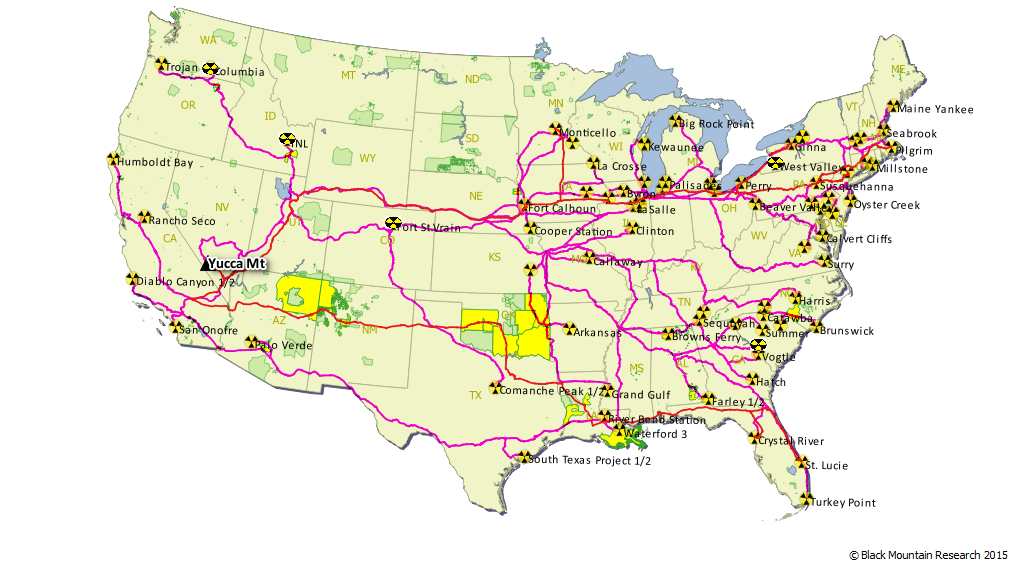 Tribes in CA, AZ NV and UT
Nevada Detail
Tribes Detail
Recent Developments
NRC Licensing Proceeding
Congress and Proposed Legislation
DOE Program Developments
Rep. Hardy’s Op-Ed